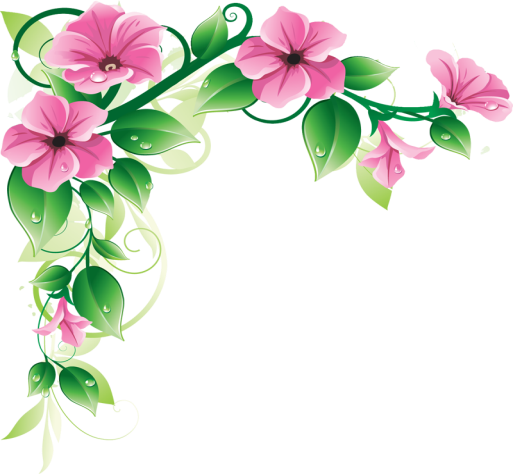 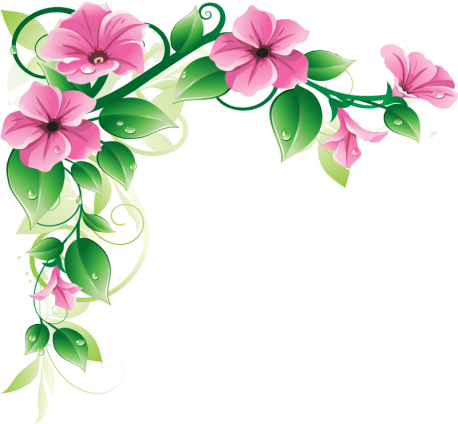 আজকের ক্লাসে সবাইকে স্বাগতম
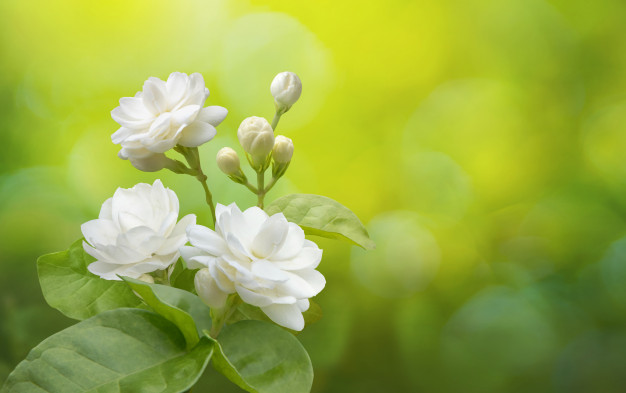 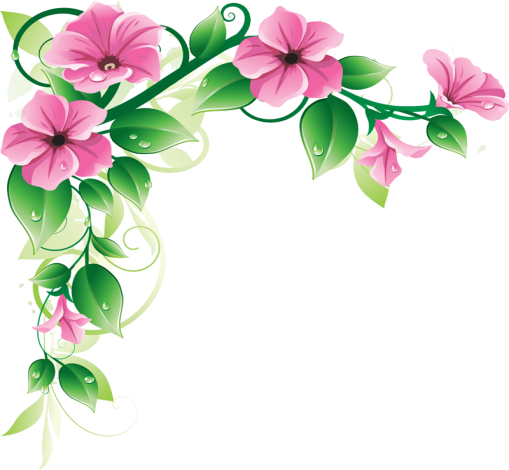 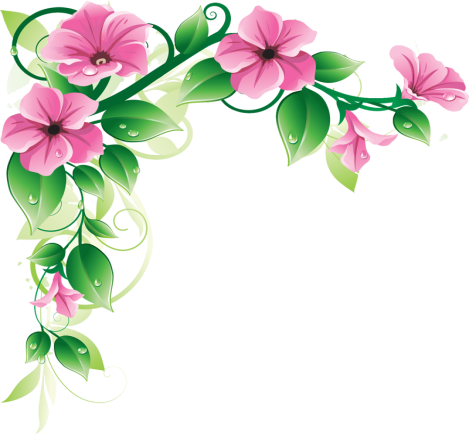 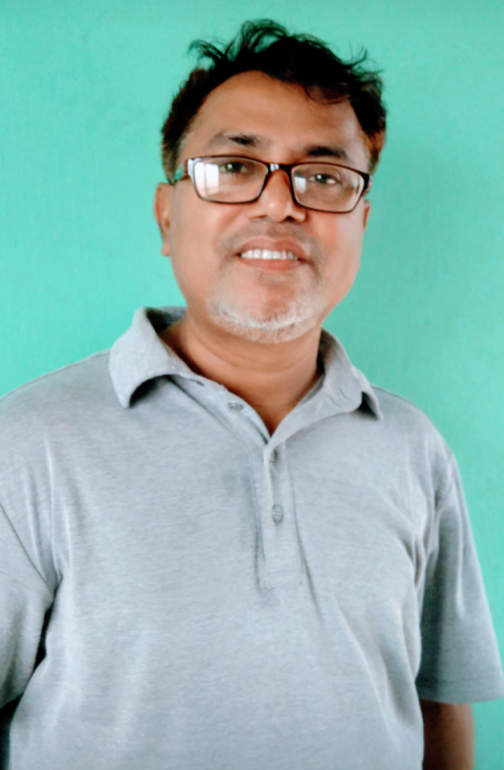 মোঃ তোফায়েল হোসেন
প্রভাষক (ব্যবস্থাপনা ) 
সান্তাহার টেকনিক্যাল এ্যান্ড বিজনেস ম্যানেজমেন্ট কলেজ। 
ডাকঃ সান্তাহার ,উপজেলাঃ আদমদীঘি জেলাঃবগুড়া।
  মোবাইলঃ ০১৭১৬০১৭৩৫১
শ্রেণিঃ একাদশ 
বিষয়ঃ ব্যবসায় 
সংগঠন ও ব্যবস্থাপনা -১
- আমার পরিচিতি -
আজকের পাঠের বিষয়
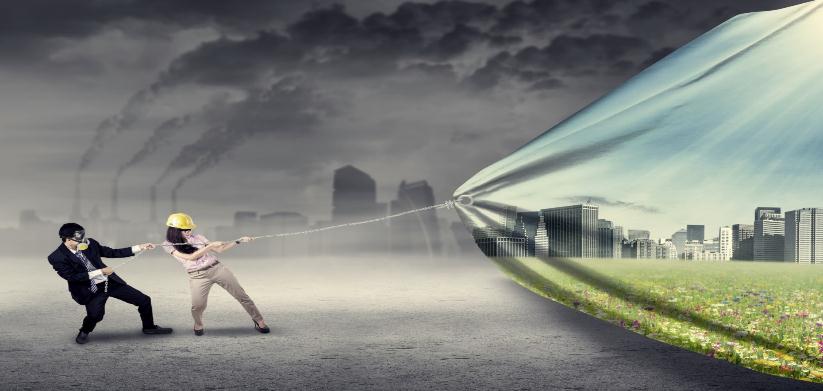 ব্যবসায় পরিবেশ ( Business Environment)
ব্যবসায় পরিবেশের ধারনা
ব্যবসায়ের সাফল্য কতগুলো উপাদানের উপর নির্ভরশীল। এসব উপাদানের অনুকুল উপস্থিতি ব্যবসায়ের উন্নতি এবং অনুপস্থিতি অবনতি ঘটাতে পারে। ব্যবসায়ের প্রভাব বিস্তারকারী অনেকগুলো উপাদান বিশেষ করে, বহিস্থ উপাদান, যেগুলো অনিয়ন্ত্রনযোগ্য, সেগুলোর সমষ্টিই ব্যবসায় পরিবেশ। ব্যবসায়ের প্রভাব বিস্তারকারী প্রাকৃতিক ও অপ্রাকৃতিক উপাদান সমুহের সমন্বয়ে ব্যবসায় পরিবেশ গঠিত হয়। বর্তমানে বাংলাদেশের সাবিক ব্যবসায়িক পরিবেশ মোটেও আশানুরুপ নয়। বিভিন্ন পরিস্থিতি ও কার্য়ক্রম নানাভাবে এ দেশের ব্যবসায় পরিবেশ উন্নয়নে সমস্যা সৃষ্টি করে।
তাই ব্যবসায় পরিবেশ হলো-
যেসব পরিপার্শ্বিক অবস্থার দ্বারা ব্যবসায়িক কর্মকান্ড প্রভাবিত হয়, তাকে ব্যবসায় পরিবেশ বলে।
শিখন ফল
এ পাঠ শেষে শিক্ষার্থীরা…
ব্যবসায় পরিবেশ কী বলতে পারবে ।
ব্যবসায় পরিবেশের উপাদান ব্যাখ্যা করতে পারবে ।
ব্যবসায়ের উপর পরিবেশের উপাদানগুলোর প্রভাব বিশ্লেষণ করতে পারবে ।
প্রাকৃতিক পরিবেশ
অর্থনৈতিক পরিবেশ
আইনগত পরিবেশ
ব্যবসায় পরিবেশের উপাদান
সামাজিক পরিবেশ
প্রযুক্তিগত
 পরিবেশ
রাজনৈতিক পরিবেশ
একক কাজ
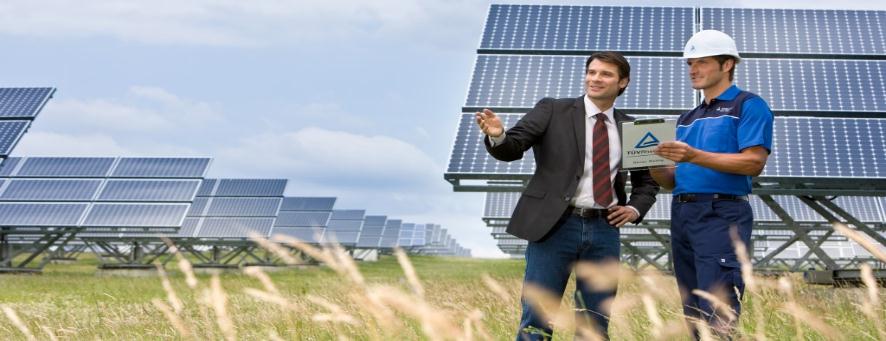 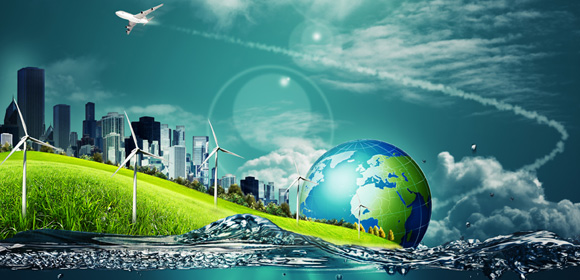 ব্যবসায় পরিবেশ কী ?
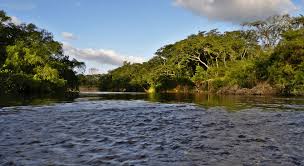 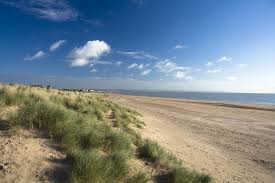 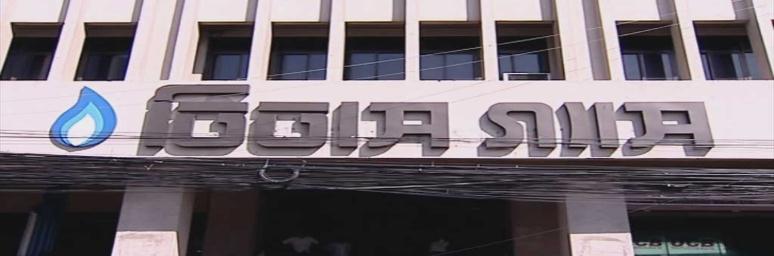 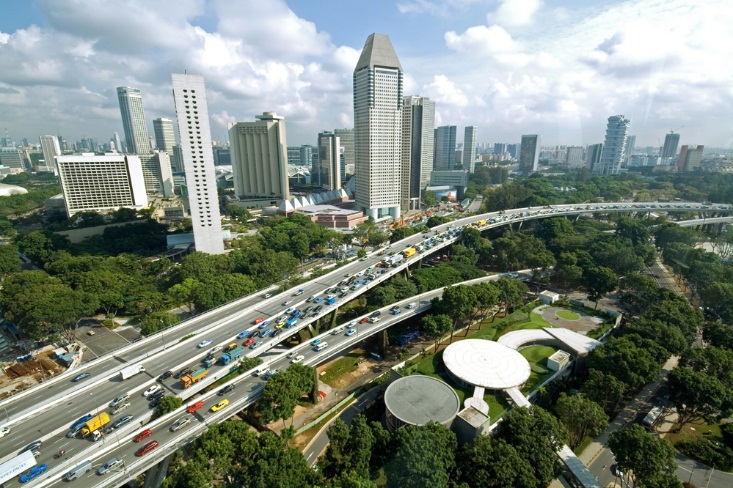 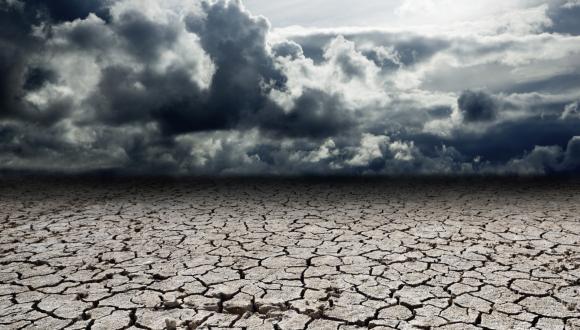 ছবি গুলো প্রাকৃতিক পরিবেশের
পাহাড়-পর্বত
জলবায়ু
নদনদী
প্রাকৃতিক সম্পদ
মৃত্তিকা
ভূপ্রকৃতি
দেশের অবস্থান
প্রাকৃতিক পরিবেশর উপাদান
অর্থনৈতিক পরিবেশর
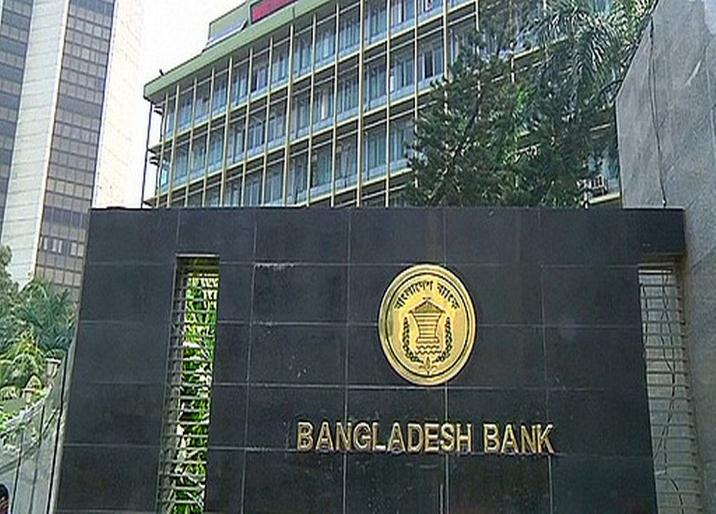 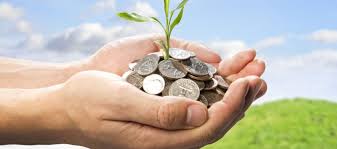 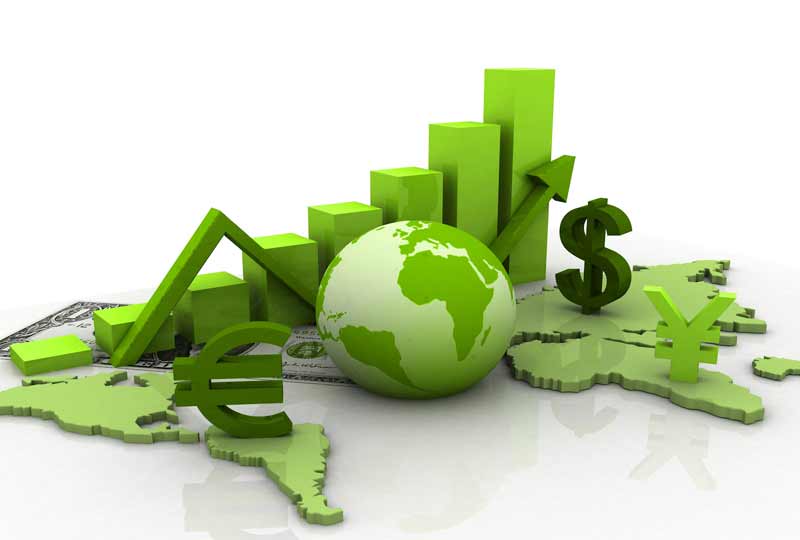 অর্থনৈতিক পরিবেশ কিছুটা মানুষের সৃষ্টি। কেননা মানুষ তার প্রয়োজন পূরণে বিভিন্ন প্রাকৃতিক সম্পদকে যতটা সম্ভব কাজে লাগাতে চেষ্টা করে। এতে যে পরিবেশের সৃষ্টি হয়, তাকে অর্থনৈতিক পরিবেশ বলে।
বিনিয়োগ
মুদ্রাস্ফীতি
সঞ্চয়
কর-কাঠামো
ব্যাংক-বিমা
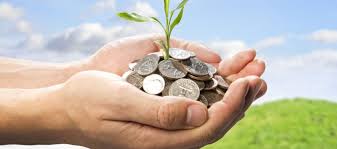 মুলধন গঠন
জনশক্তি
অর্থনৈতিক পরিবেশর উপাদান
সামাজিক পরিবেশর
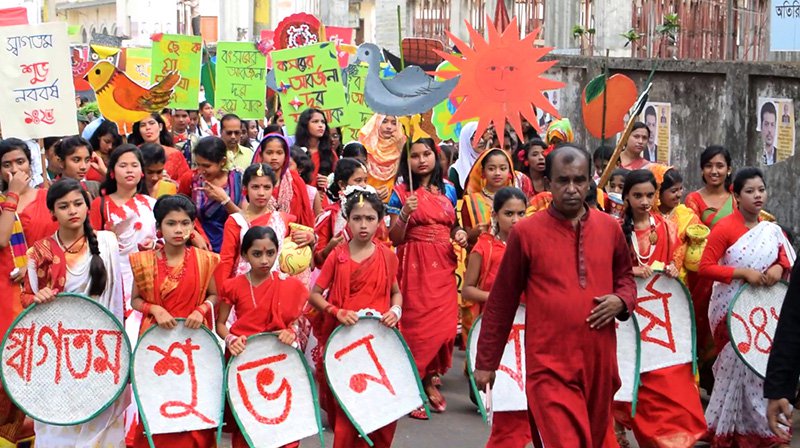 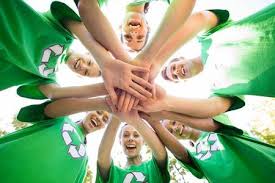 মানুষ যে চিন্তা-চেতনা, ধ্যান-ধারনা, রীতিনীতি, আইনকানুন, শিক্ষাদীক্ষা, সভ্যতা-সংস্কৃতি, ধর্মীয় বিশ্বাস, আচার-আচরনের মাধ্যমে ব্যবসায় প্রভাবিত হয়, তাকেই সামাজিক পরিবেশ বলে।
ধর্মীয় বিশ্বাস
সামাজিক নীতিমালা
শিক্ষা
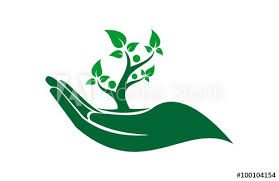 জনসংখ্যা
আইনকানুন
সামাজিক পরিবেশর উপাদান
রাজনৈতিক পরিবেশর
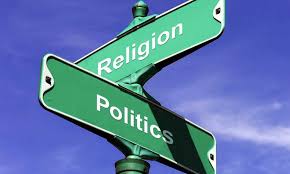 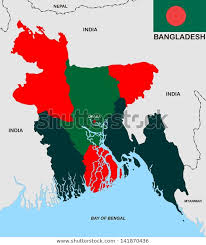 একটিদেশেরআইন-শৃঙ্খলা,নিরাপত্তা,সরকারীনিয়মনীতি, রাজস্বনীতি,বিনিয়োগনীতি,আমদানী-রপ্তানী ইত্যাদী উপাদান নিয়ে ব্যবসায় যে পরিবেশ গঠিত হয়, তাকে রাজনৈতিক পরিবেশ বলে।
রাজনৈতিক স্থিতিশীলতা
জনসমষ্ট্রি
পার্র্শ্বদেশের সংস্কৃতি
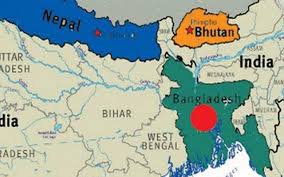 সার্বভৌমত্ব
ভূখন্ড
আইন-শৃঙ্খলা
রাজনৈতিক পরিবেশর উপাদান
প্রযুক্তিগত পরিবেশর
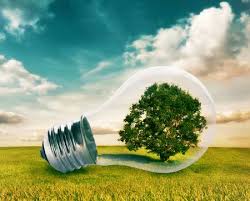 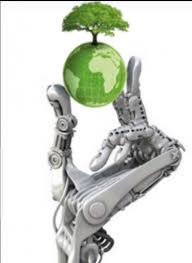 উন্নত প্রযুক্তি ব্যবহার করে নিত্যনতুন পন্য উৎপাদন তথ্যপ্রযুক্তির মাধ্যমে আমদানি-রপ্তানীর সুযোগ, বিজ্ঞান ও কারিগরি শিক্ষার সুযোগ বিজ্ঞান চর্চার পরিবেশ, বিজ্ঞানমনস্ক শিক্ষা ব্যবস্থা সমৃদ্ধ পরিবেশই হচ্ছে প্রযুক্তিগত পরিবেশ।
উন্নত প্রযুক্তি সরবরাহ
প্রযুক্তি ব্যবহার
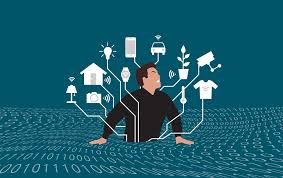 কারিগরি বিজ্ঞান
গবেষনার সুযোগ
প্রযুক্তিগত পরিবেশর উপাদান
আইনগত পরিবেশর
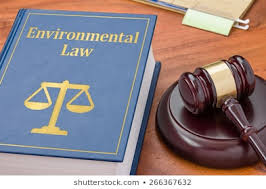 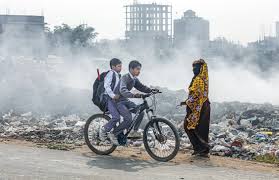 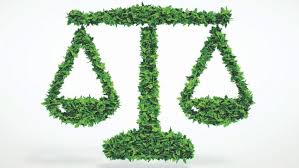 দেশে ব্যবসায় বানিজ্য পরিচালনার ক্ষেত্রে সরকারী যে সব আইনগত বিধি-বিধান প্রতিপালন করতে হয় সে সবের সমষ্টিই আইনগত পরিবেশ। আইনগত পরিবেশ ব্যবসায়-বানিজ্যকে বিশেষভাবে প্রভাবিত করে।
পাঠ মূল্যায়ন
উদ্যোক্তা উন্নয়নে রাজনৈতিক পরিবেশের ভূমিকা
আইনগত পরিবেশ কীভাবে উদ্যোক্তার ব্যবসায়িক কর্মকান্ডকে প্রভাবিত করে।
বাড়ির কাজ
বাংলাদেশে ব্যাপক বেকারত্বের পিছনে প্রাকৃতিক ও অর্থনৈতিক পরিবেশের প্রভাব আলোচনা কর।
ধন্যবাদ
আবার দেখা হবে
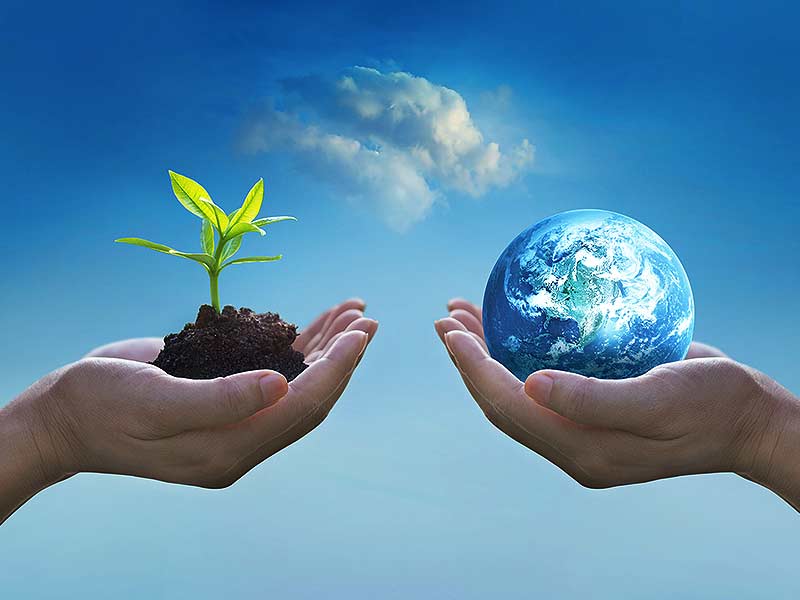